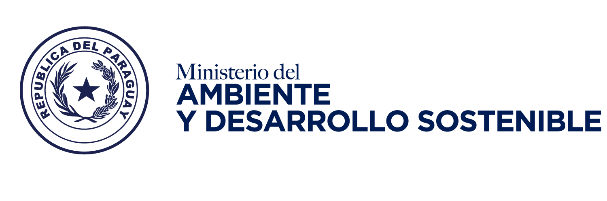 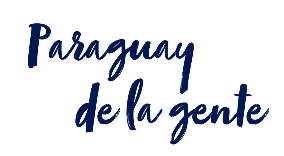 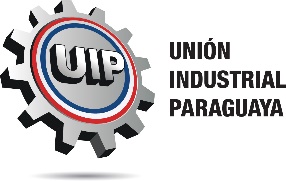 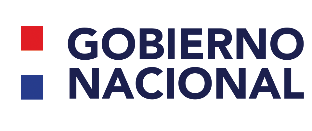 La Unión Industrial Paraguaya y el Ministerio del Ambiente y Desarrollo Sostenible a través de la Dirección Nacional de Cambio Climático se complacen en invitarlo/a cordialmente a participar de la reunión anual de la Comisión Nacional de Cambio Climático, a realizarse el día 11 de julio de 2019 de 11:00 a 15:00hs en el Pabellón Industrial de la Expo 2019, 
Mariano Roque Alonso.
Para el acceso libre favor presentar copia de esta Invitación en el Portón Nº 3

Favor confirmar participación al 021 287 9000 int. 204 o a la dirección de correo electrónico cncc.dncc@mades.gov.py
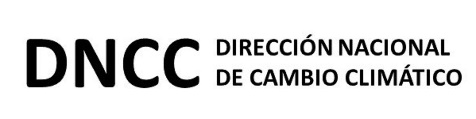